Экологические тропы и ознакомительные экскурсии: методика организации и проведения
Понятие об экологической тропе
Экологическая  тропа  – специально оборудованный маршрут для проведения учебной, просветительской и природоохранной работы на природных территориях, преимущественно особо охраняемых (ООПТ), и в любых других местностях, в том числе в городских парках, загородных усадьбах и т. д. Истории и теории экологических троп посвящена большая библиография, в том числе публикация В. П. Чижовой и других авторов
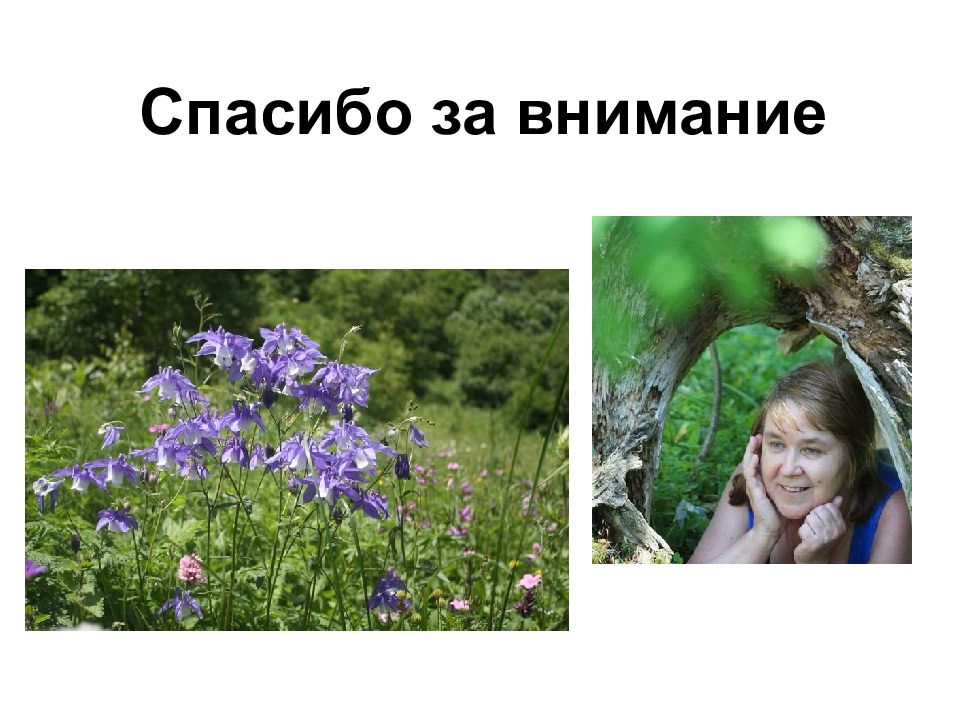 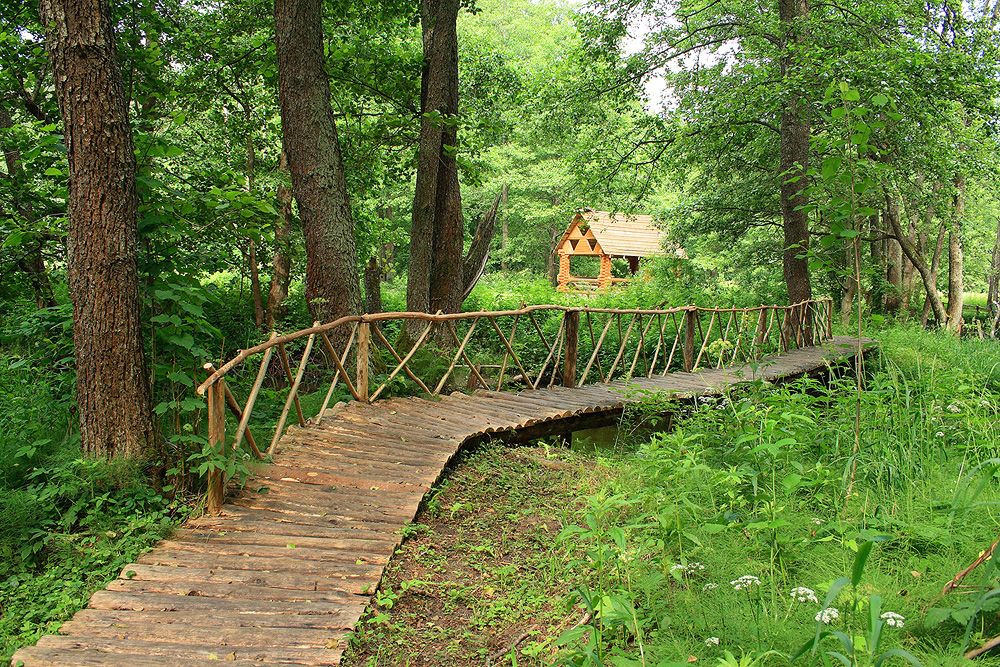 Типология экологических троп
По особенностям местности и содержанию информации тропы делятся на несколько типов
городские тропы (в окрестностях учебного заведения)
комплексные этно-экологические тропы, проклады-ваемые
экологические тропы природы
в природных и национальных парках
на территории музеев народного зодчества
отраслевые (геологические, ботанические, зоологические)
ландшафтные
в сельских местностях
в местах проживания малых этносов
Функции экологических троп
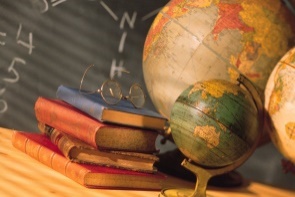 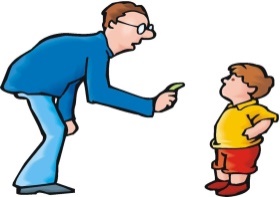 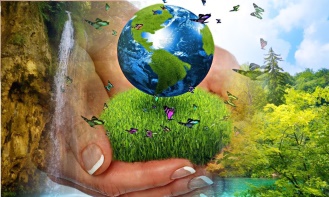 Образо-вательная
Природо-охранная
Рекреа-ционная
Воспита-тельная
Они расширяют знания учащихся о геологии, рельефе местности, растительном и животном мире, о процессах в живой и неживой природе, о взаимосвязях между природой и социумом. Это знание повышает ответственность за сохранение окружающей среды, способствует воспитанию чувства любви к природе, к своей Родине. В местах массового отдыха специально спроектированные тропы позволяют регулировать поток посетителей, способствуют сохранению редких и охраняемых видов, ландшафтов в целом
Функции экологических троп
Комплексная экологическая тропа позволяет увидеть интересные
геологические, геоморфологические и гидрологические объекты;
места обитания редких видов животных и растений;
различные природно-территориальные комплексы (ПТК);
архитектурные и археологические памятники;
религиозные святыни;
мемориальные места;
другие объекты, имеющие историко-культурную, художественную, эстетическую ценность
Особого внимания заслуживают природные объекты, с которыми связаны народные традиция, обряды
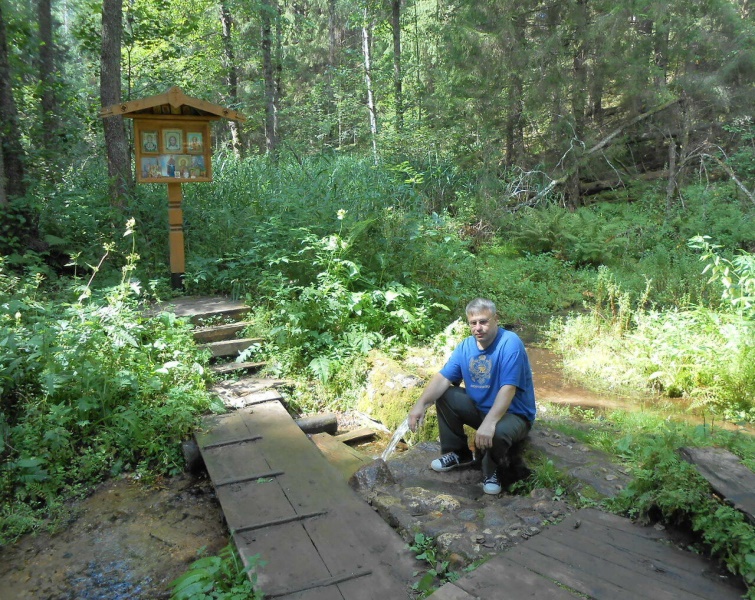 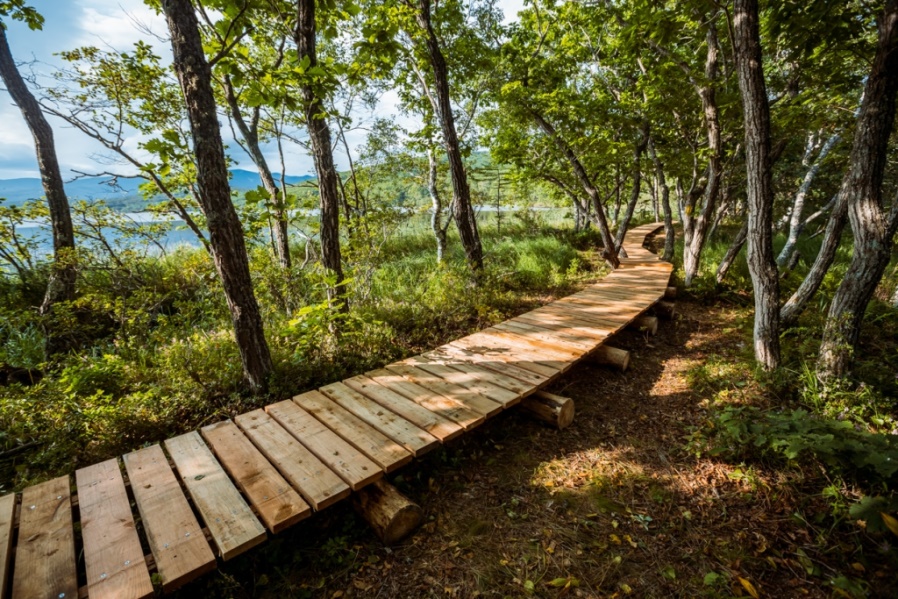 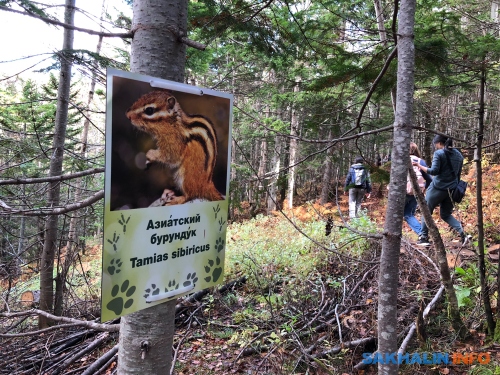 Экскурсия на экологической тропе
Информация об объектах экскурсионного показа передается в устной форме (сообщение экскурсовода), а также с помощью знаков, стендов, специальных карт, путеводителей и т. п. Рядом с растениями на стенде или в буклете даны их внешний вид, название и описание
Главные принципы деятельности особо охраняемых природных территории природных и национальных парков:
природоохранный,
образовательный,
воспитательный
Эколого-просветительская деятельность направлена на обеспечение поддержки широкими слоями населения идеи сохранения биологического и ландшафтного разнообразия, формирование экологического сознания и развитие экологической культуры
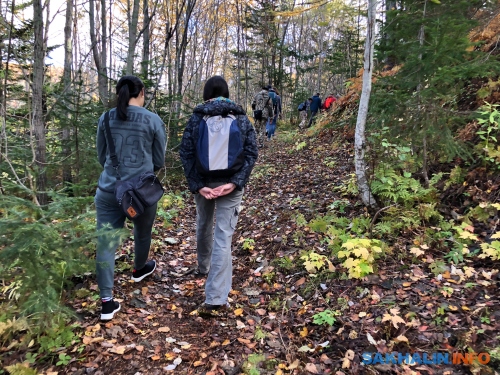 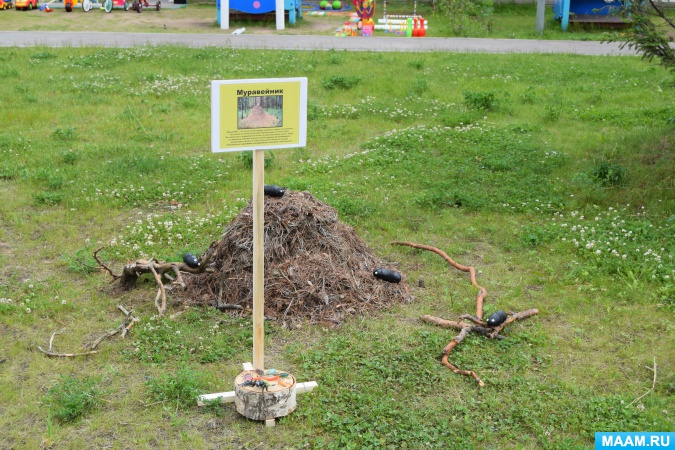 Объекты наблюдения и изучения на экологической тропе
уникальные или, напротив, типичные для коренные и производные ландшафты, редкие животные, растения, лекарственные травы; 
живописные местности, способствующие формированию эстетического чувства, умения воспринимать красоту природного и природно-культурного ландшафта;
искусственно созданные объекты – лесопосадки, сельскохозяйственные земли, водохранилища и др.
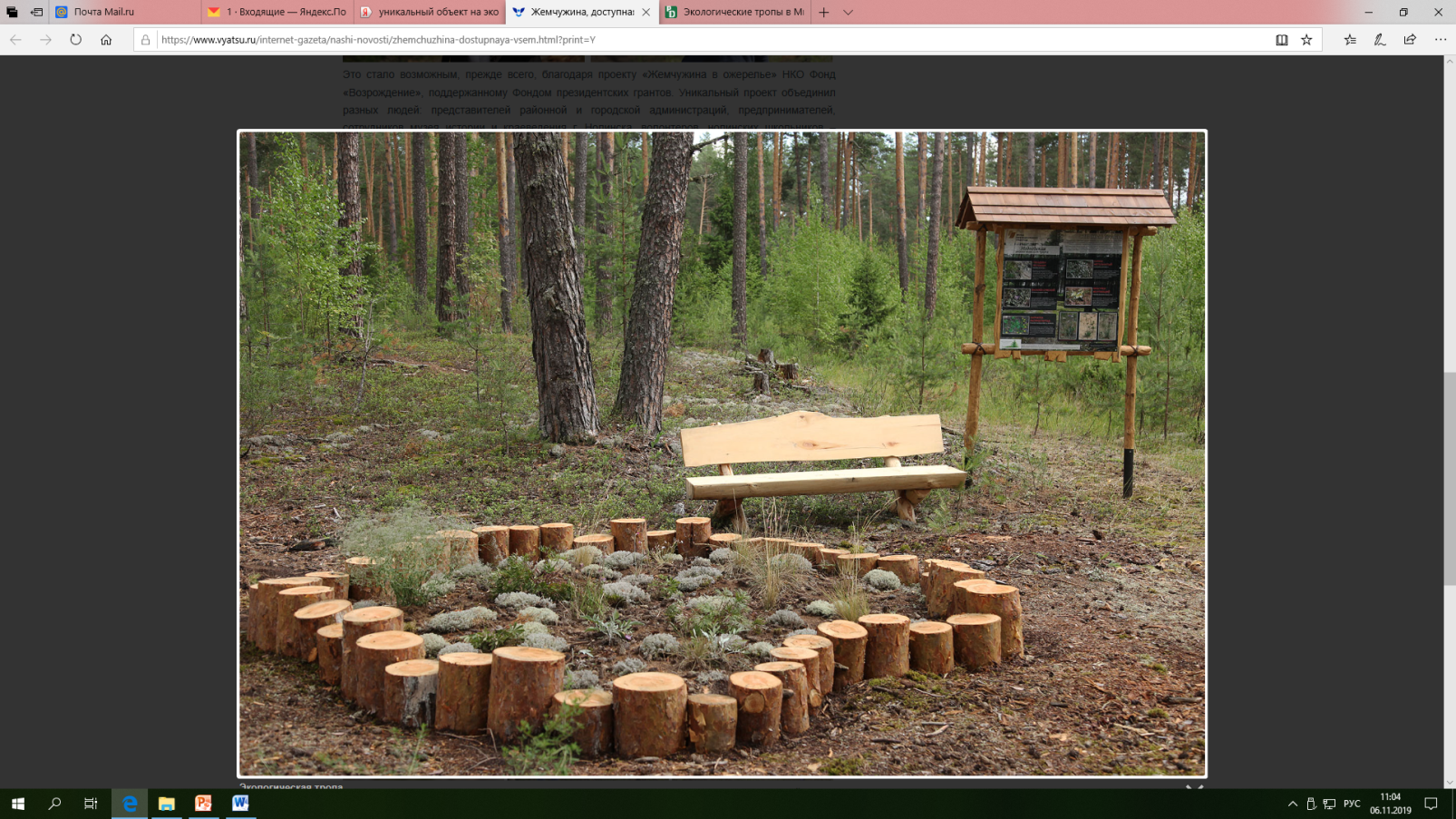 Медведский бор, Кировская область
Выбор маршрута экологической тропы
Маршруты троп прокладывают обычно по уже сложившейся тропиночной сети с учетом привлекательности и рекреационной емкости окружающих ландшафтов. При создании тропы:
должны быть соблюдены интересы местного населения;
тропа не должна проходить в местах традиционного сбора ягод, грибов и других видов природного сырья
При выборе маршрута имеют значение туристско-рекреационные свойства территории:
живописность и разнообразие природных комплексов, историко-культурных объектов;
аттрактивность (привлекательность);
устойчивость к антропогенным нагрузкам;
доступность в транспортном отношении
Выбор маршрута экологической тропы
Так, Курбинская озерная тропа (Природный парк «Вепсский Лес») проложена в окрестностях пос. Курба
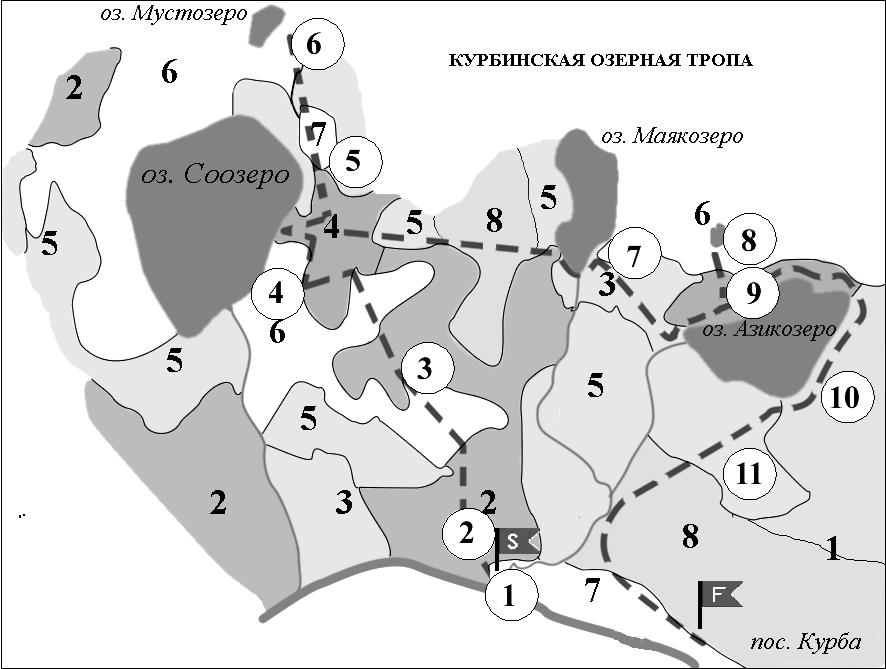 А. Холмисто-грядовые моренные возвышенности: 1 – березово-еловые зеленомошные леса. Б. Волнистые и плоские водно-ледниковые и озерные равнины: 2 – березово-еловые леса; 3 – елово-березово-сосновые леса; 4 – березовые леса; 5 – сосняки сфагновые; 6 – сосново-сфагновые болота; 7 – суходольные луга (залежи). В. Холмистых камовые и водно-ледниковые равнины: 8 – сосновые леса. 9 –11 – объекты на маршруте Соколова А. А. Познавательные тропы «Вепсского леса»: методика проектирования: Практическое пособие по краеведению. – СПб.: ЛГОУ им. А. С. Пушкина, 2003. − 39 с.
Выбор маршрута экологической тропы
Курбинская (озерная) экологическая тропа
Выбор маршрута экологической тропы
Выбор маршрута экологической тропы
Ландшафтное картографирование и профилирование применяются при создании проектов экологических троп
Ландшафтная карта и профиль должны полностью охватывать окрестности будущей тропы
Легенда карты содержит характеристику рельефа, состав слагающих горных пород, почв, растительности
Ландшафтный профиль (по В. П. Чижовой с соавторами). 
I. Природно-территориальные комплексы (ПТК) коренных склонов: 1 – выпуклые вершины холмов с пихтово-березово-кедровым лесом брусничным; 2 – пологие склоны северной экспозиции с кедровым лесом брусничным зеленомошным; 3 – выпуклые покатые и крутые склоны с пихтово-березово-кедровым лесом разнотравным зеленомошным; 4 – покатые и крутые склоны с пихтово-березово-кедровым лесом брусничным зеленомошным; 5 – покатые и крутые склоны северной экспозиции с осиново-лиственнично-кедровым лесом разнотравным зеленомошным. II. ПТК озёрных котловин: 6 – пологонаклонные низкоуровневые террасы с березово-пихтово-кедровым лесом с примесью лиственницы шикшиево-брусничным злаково-баданово-разнотравным; 7 – озерные поймы с неразвитым растительным покровом
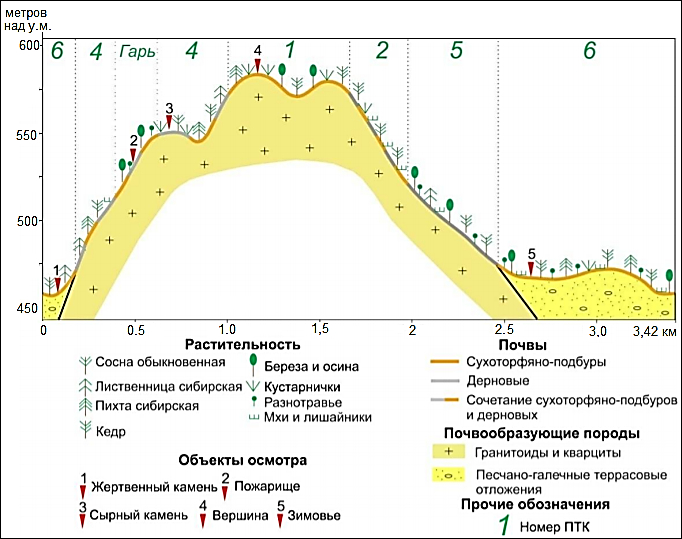 Экомаршруты в национальном парке «Паанаярви»
В парке проводятся учебные тематические занятия со школьниками, конференции, природоохранные акции, конкурсы, викторины, лекции, беседы, познавательные экскурсии, организуются экологические лагеря, экспедиции
Эффективная работа по совершенствованию систем экологических троп ведется в Государственном национальном парке «Паанаярви» (Республика Карелия). Специалисты отдела экологического просвещения организуют эколого-просветительские мероприятия и работают в тесном сотрудничестве с образовательными учреждениями Лоухского и других районов Республики Карелия
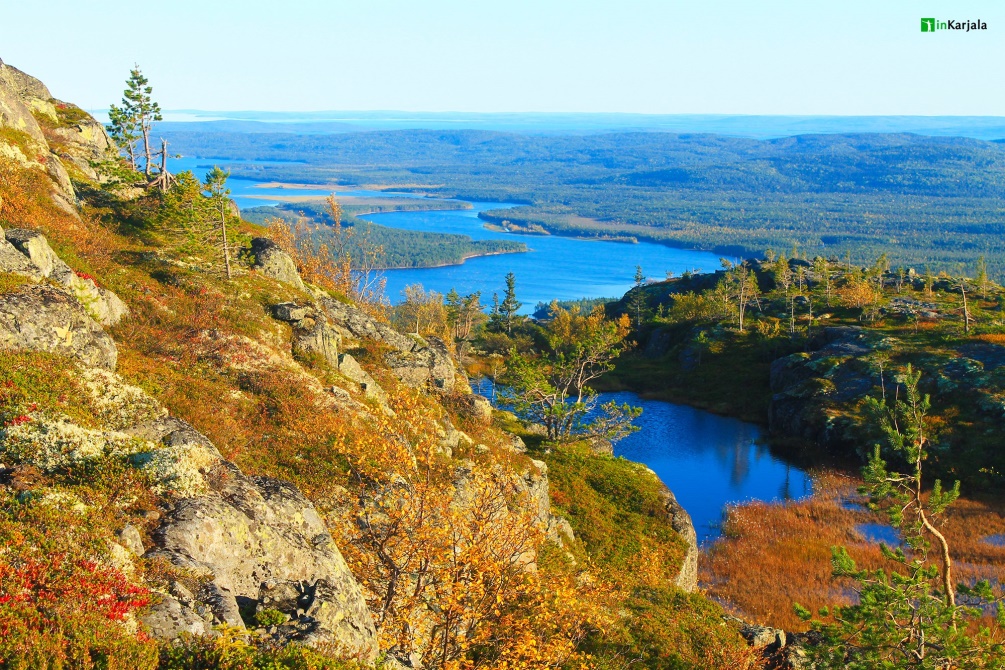 Экомаршруты в национальном парке «Паанаярви»
Перед выходом туристов на маршрут проводится инструктаж
Передвижение по территории парка допустимо только по согласованным с администрацией маршрутам и строго по тропам
Рыбалка возможна только по разрешениям и в специально отведённых местах. На маршрутах запрещено рвать цветы, рубить деревья, сорить. Запрещена всякая охота
На территории парка разработано 11 туристических экологических маршрутов
Потоки туристов регулируются в соответствии со схемой зонирования территории
В парке организованы точки сбора отходов (металлического хлама, ГСМ и других ядовитых веществ, бытового мусора), ведется их переработка и уничтожение, чистка туалетов, централизованное компостирование
Экологические маршруты в национальном парке «Паанаярви»
Примеры маршрутов для туристов
Для туристов разработаны схемы маршрутов с использованием унифицированной системы условных знаков. В качестве примера приведем информацию о маршрутах вдоль реки Оланги и на вершину г. Кивакка
Маршрут №4 «Водопад Киваккакоски». Тропа на Киваккакоски начинается от бывшей деревни Вартиолампи, которая до Великой Отечественной войны располагалась в зоне советско-финской границы. В центре поселения восстановлен старый карельский дом, в нем размещен Музей карельского быта начала ХХ в. Оборудованная настилом тропа проложена вдоль берега реки Оланги по переувлажненному березняку, еловому и сосновому лесу. Маршрут позволяет наблюдать, как река Оланга меняет характер течения и из равнинной реки превращается в горный поток
«Водопад Киваккакоски»
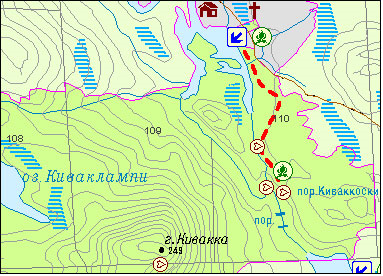 Схема летнего маршрута «Водопад Киваккакоски» Национальный парк «Паанаярви»
«Водопад Киваккакоски»
Водопад состоит из нескольких ступеней и порогов . С берега открывается вид на Иванов порог. Киваккакоски – самый мощный нерегулируемый водопад в Карелии с перепадом высот 12 м. В начале ХХ в. по порогу сплавлял брёвна, была построена каменная дамба, сохранившаяся до наших дней
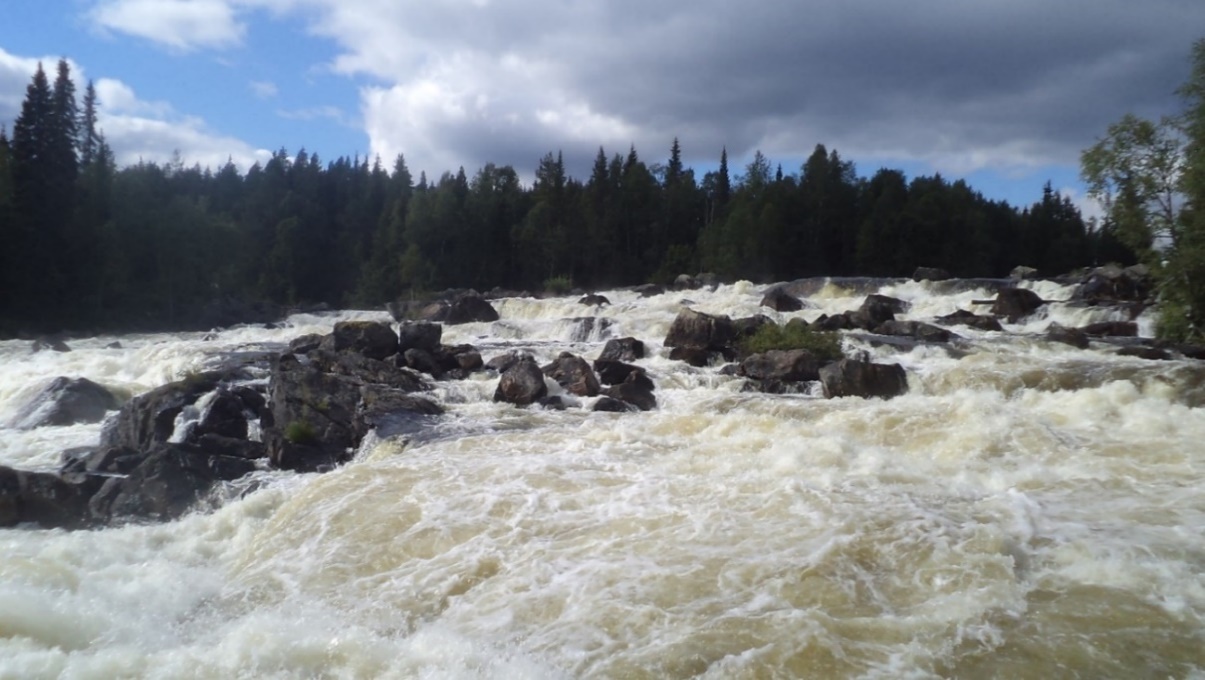 Водопад Киваккакоски
«Водопад Киваккакоски»
В районе водопада выходят на поверхность магматические интрузивные породы (габбронориты). Склоны долины реки покрыты крупноглыбовыми россыпями, которые представляют интерес как палеосейсмодислокация – следы землетрясения, которое произошло, предположительно, около 3 тыс. лет назад.
По ходу маршрута можно наблюдать ПТК пойменных березняков (чер-нично-бруснично долгомошный, таволговый, осоково-долгомошный) и склоновый сосняк бруснично-лишайниковый
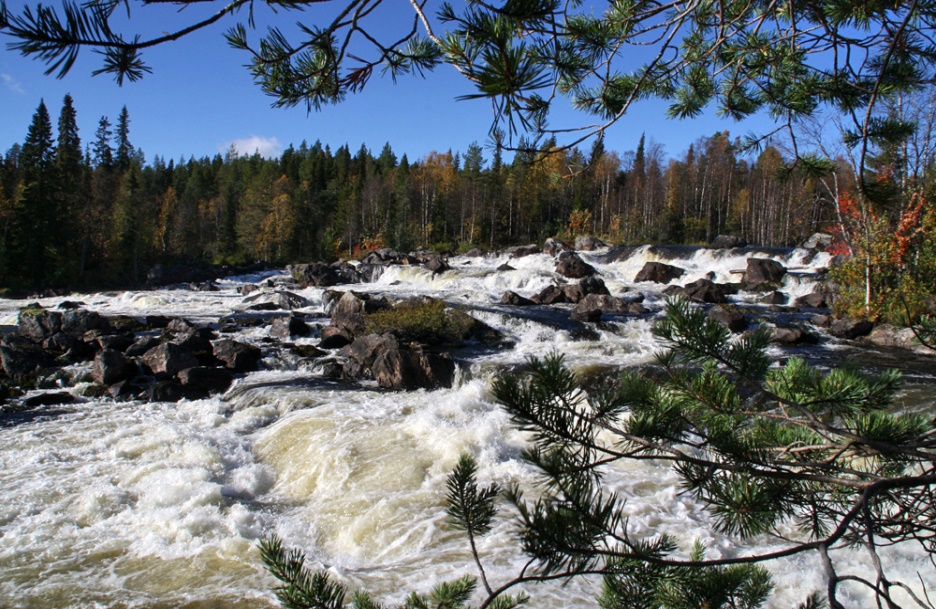 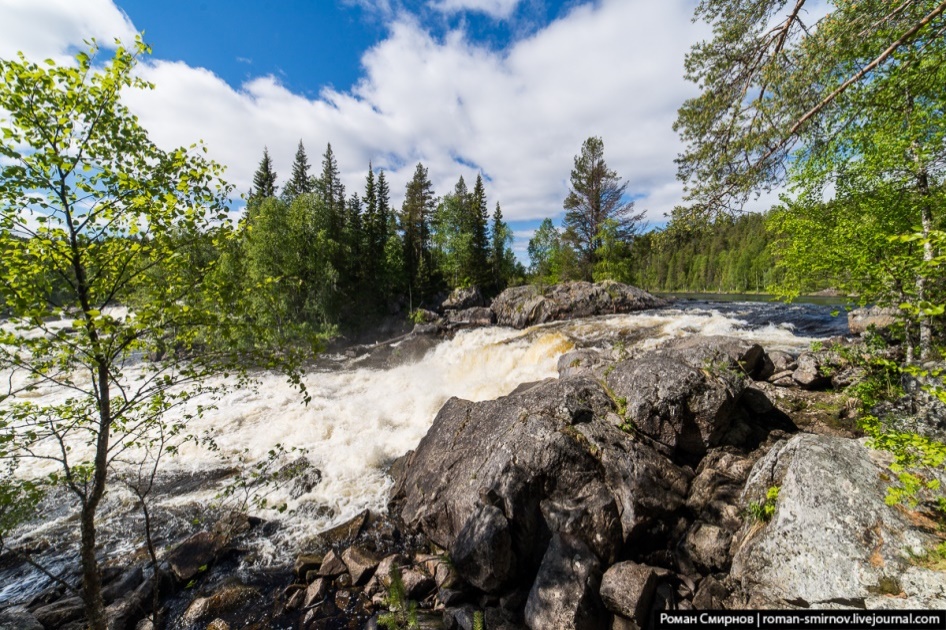 «Гора Кивакка»
Маршрут №6 «Гора Кивакка (Киваккатунтури)» проложен по западному пологому склону возвышенности. Тропа пересекает речку Палойоки, которая берёт начало в оз. Киваккалампи, огибает массив Кивакка с юга и впадает в Пяозеро
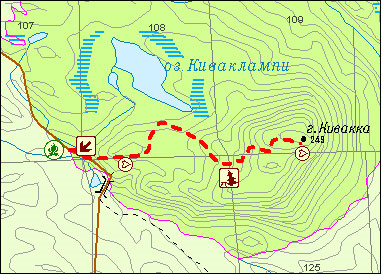 Схема летнего маршрута «Гора Кивакка»
«Гора Кивакка»
Подъём оборудован деревянными лестницами и настилами. Большой интерес представляет высотная зональность растительности – от северной тайги на склонах к лесотундре (берёзовое криволесье) и горной тундре на вершине горы. Для плоских участков на вершиннойповерхности характерны «висячие» болота. На восточном склоне Кивакки встречаются деревья с флагообразной кроной
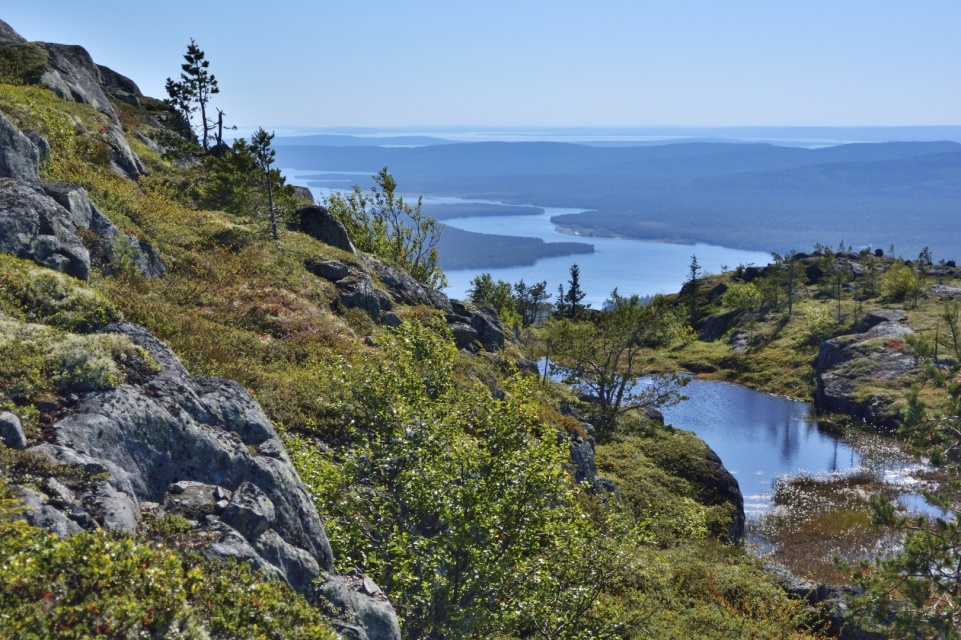 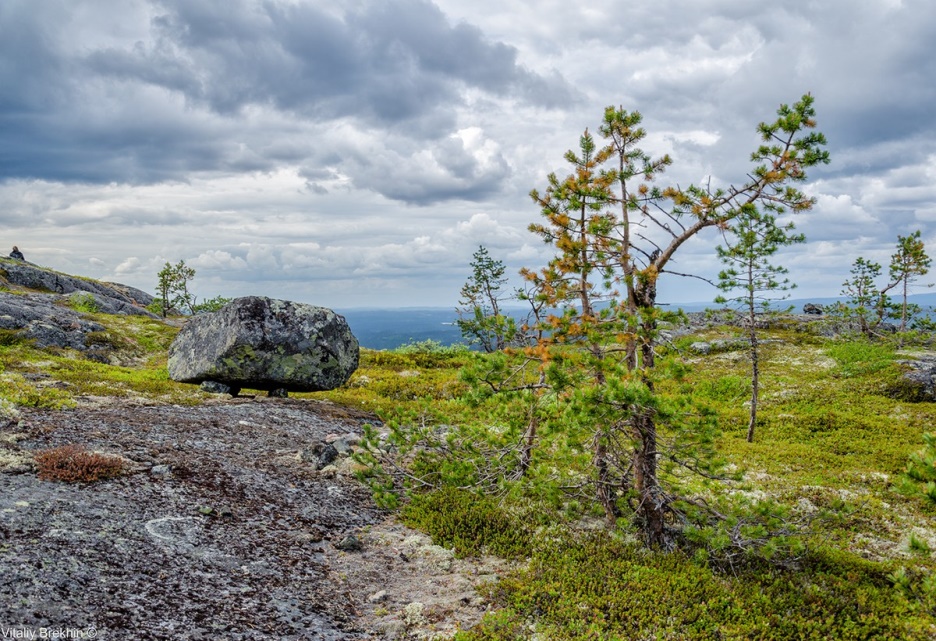 «Гора Кивакка»
На склонах и вершине можно наблюдать выходы на дневную поверхность докембрийских магматических и метаморфических пород (гранитов, гнейсов, амфиболитов, кристаллических сланцев и мраморов)
Рельеф сложный. Межсклоновые понижения плавно переходят в пологий склон, ближе к вершине крутизна склонов значительно возрастает, вершинная поверхность осложнена понижениями рельефа. В одном находится небольшое озеро
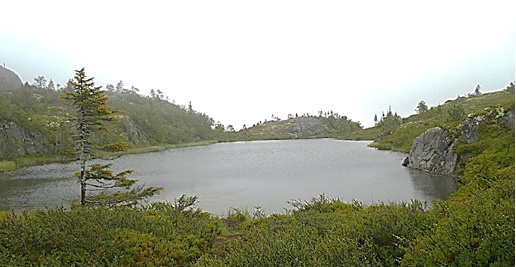 Для сохранения лишайникового и кустарничкового покрова передвижение по вершине горы разрешается только по тропам. Запрещено создавать и разрушать сейды на вершине горы
Озеро на вершине г. Кивакка
Парк и местное население
Парк активно привлекает к природоохранной деятельности местное население. Эта деятельность осуществляется через организуемые парком акции, праздники, выставки, фестивали, тематические дни
Пропаганда экологической культуры и информирование широкой общественности и местных жителей о деятельности ООПТ осуществляется через работу со средствами массовой информации
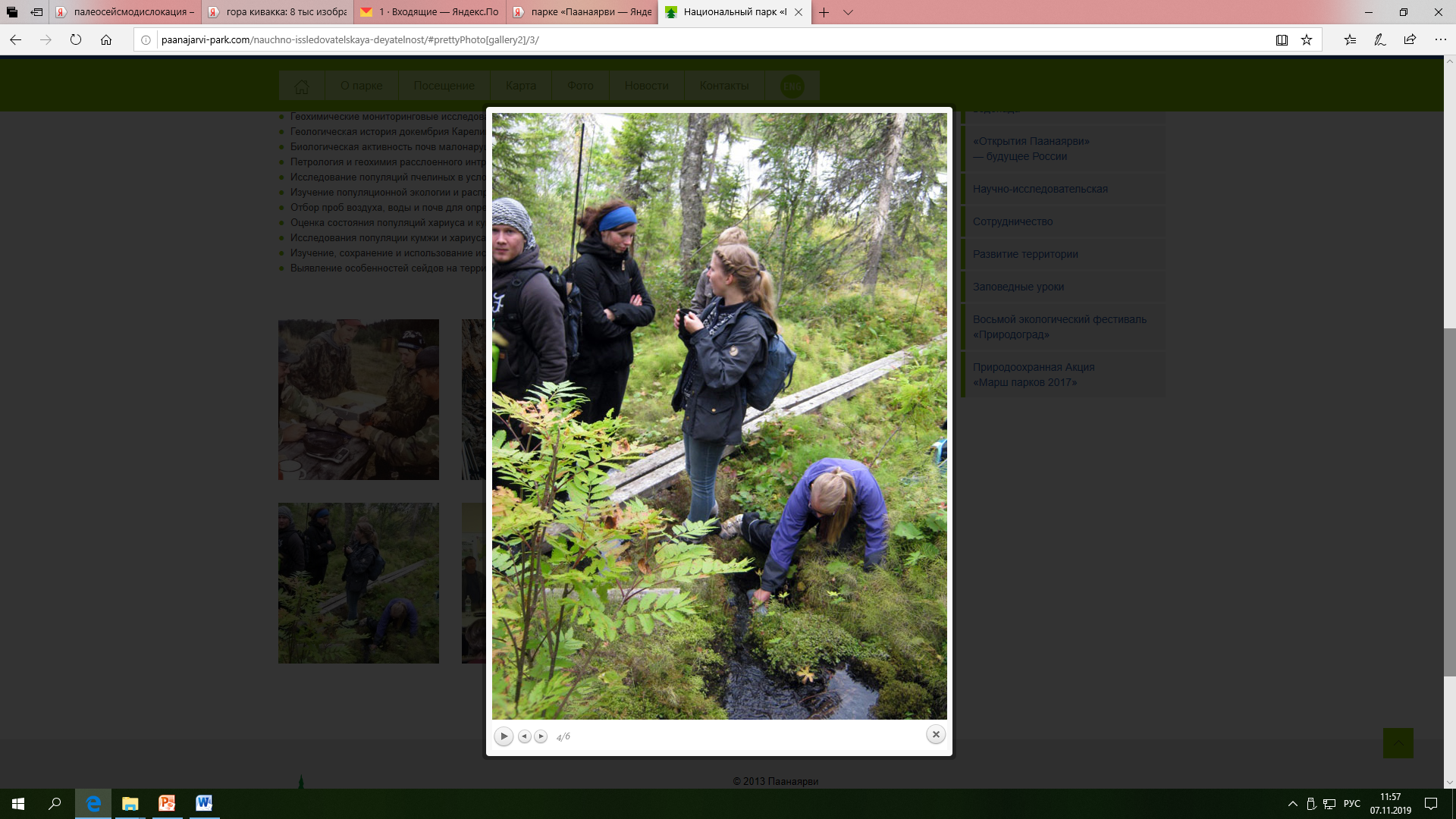 Образовательные площадки парка
В число образовательных площадок парка входят:
визит центр в п. Пяозерский,
музей природы,
библиотека,
экологическая база «Вартиолампи»
историко-краеведческий музей «Карельский дом»,
информационный центр «Вартиолампи»,
оборудованные информационными стендами экологические маршруты на природной территории
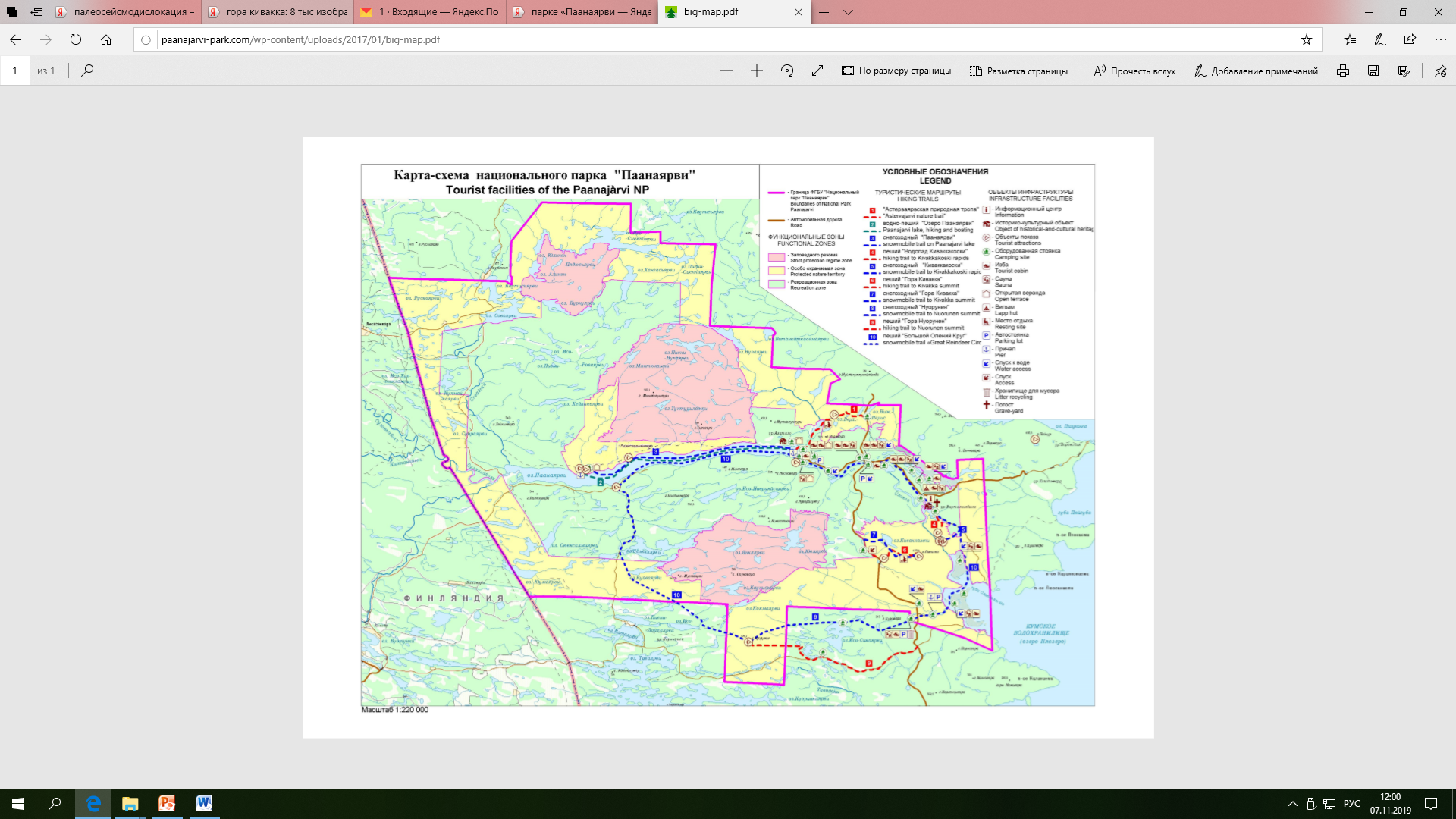 Создание проектов ознакомительных экскурсий и экологических троп
Основная цель многих маршрутных экспедиций и походов с экспедиционным заданием - создание проектов ознакомительных экскурсий и экологических троп
Приведем пример проекта эколого-познавательной тропы, разработанного участниками похода с экспедиционным заданием по долине реки Пшада (Краснодарский край) школы № 451 пос. Металлострой Колпинского района Санкт-Петербурга. В ходе экспедиции были выполнены следующие виды работ:
определена на местности линия эколого-познавательного маршрута, места привалов, ночёвок с учётом обеспечения безопасности; выполнили марки-ровку тропы;
составлено описание природных и культурных достопримечательностей, имеющих познавательную, эстетическую, историческую, экологическую ценность;
создана картосхема тропы
Проект экологической тропы
комплексная физико-географическая характеристика бассейна р. Пшада;
описания морфологических особенностей долины реки Пшады в среднем и нижнем течении;
описания долин притоков с порожисто-водопадными руслами (рис. 34);
определен состав аллювиальных отложений на горных и равнинных участках реки
Выбор линии маршрута познавательной тропы проведен с учетом физико-географических особенностей долины реки Пшада. По топографическим картам определены уклон и падение реки. В полевых условиях составлены
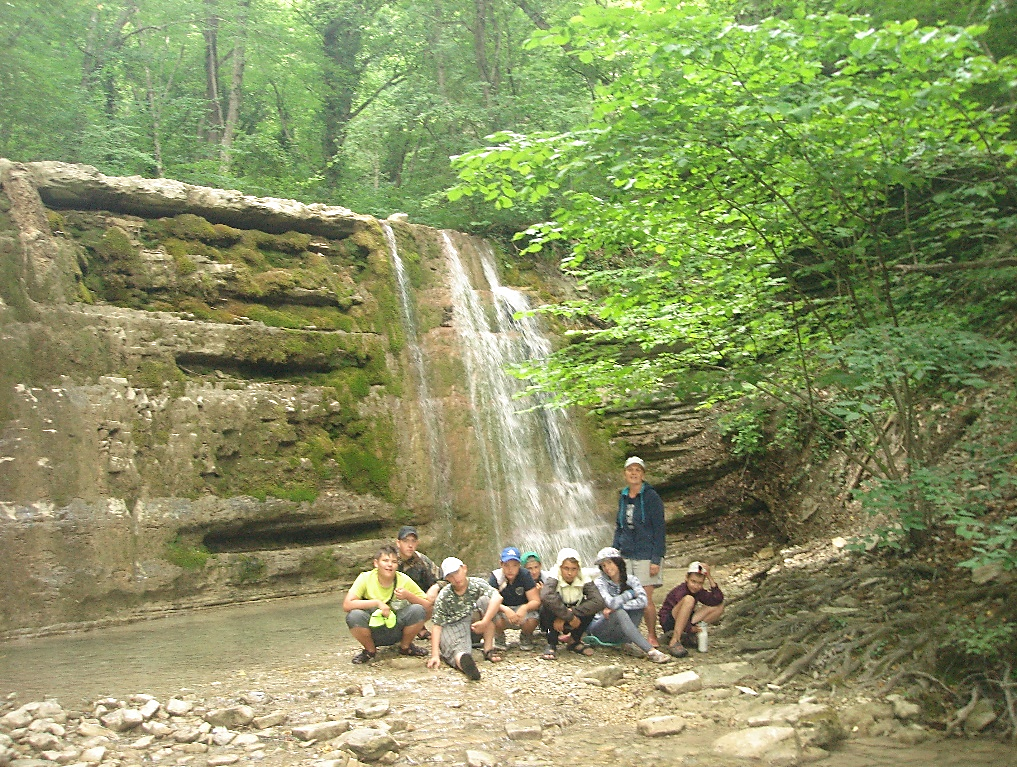 Порожисто-водопадное русло р. Красной, притока р. Пшады
Проект экологической тропы
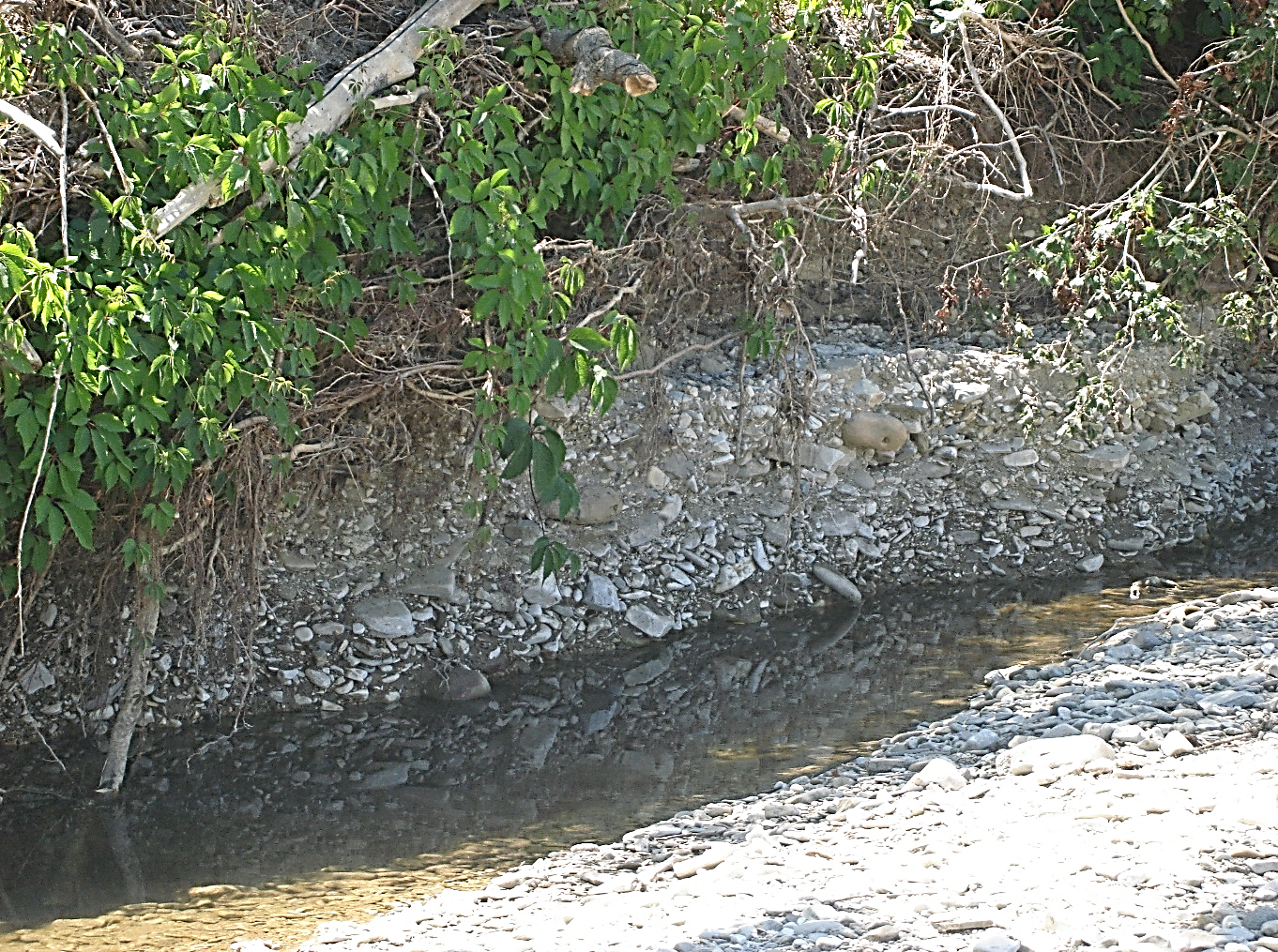 Пойма реки Пшада в нижнем течении. Обнажение валунно-галечного
аллювия
Проект экологической тропы
На основании проведенных исследований в долине реки Пшады состав-лена схема маршрута эколого-познавательной тропы
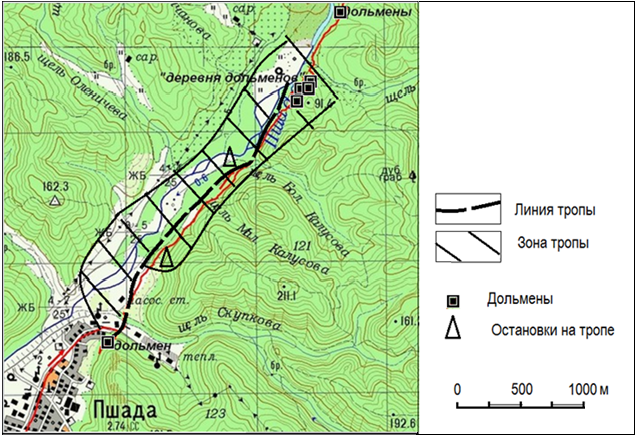 Образовательные результаты проекта
Образовательные результаты проекта
Авторы
Т.С. Комиссарова – д.п.н., профессор, директор НИИ географии, экологии и природопользования ЛГУ им. А. С. Пушкина
А.М. Макарский – к.п.н., доцент, почетный работник общего образования РФ, руководитель Ресурсного центра дополнительного образования ГБУДО ДТДиМ Колпинского района СПб
А.А. Соколова – д.г.н., доцент, методист Ресурсного центра дополнительного образования ГБУДО ДТДиМ Колпинского района СПб